Figure 8. (a) A positive correlation between the BOLD signal and the TD error was found in the midbrain at MNI ...
Cereb Cortex, Volume 18, Issue 3, March 2008, Pages 652–663, https://doi.org/10.1093/cercor/bhm097
The content of this slide may be subject to copyright: please see the slide notes for details.
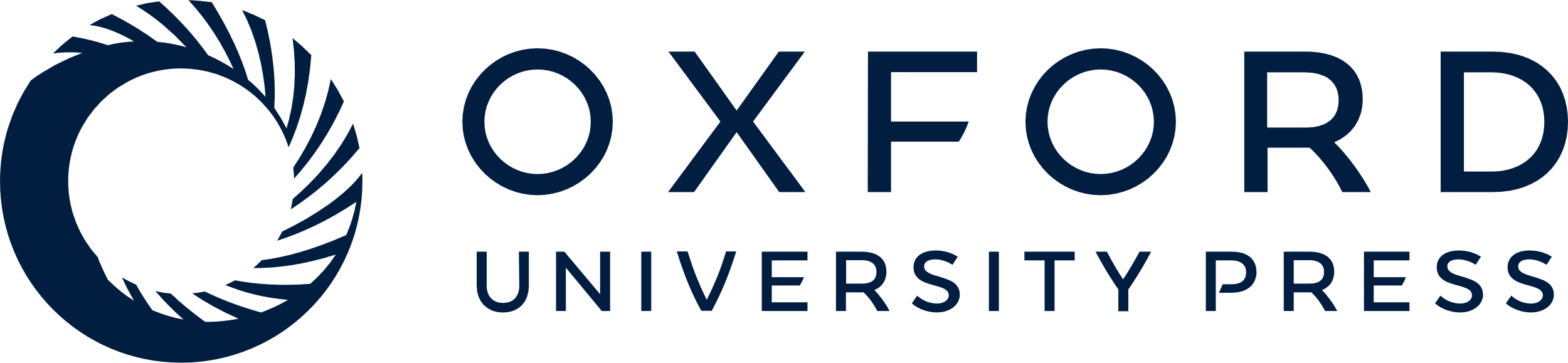 [Speaker Notes: Figure 8. (a) A positive correlation between the BOLD signal and the TD error was found in the midbrain at MNI coordinates [14, −20, −16] (P = 0.032 SVC). (b) The percent change in the BOLD signal for the 3 RMs (30 pence, 10 pence, or 0 pence) for the region of interest defined by the correlation analysis. The means and standard errors are shown. The percent change in the BOLD signal for the 4 EVs (EVs of 27 pence, 10 pence, 9 pence, and 5 pence) for the same region of interest are also shown.


Unless provided in the caption above, the following copyright applies to the content of this slide: © The Author 2007. Published by Oxford University Press. All rights reserved. For permissions, please e-mail: journals.permissions@oxfordjournals.org]